Osnovna škola Bartola KašićaVinkovciErasmus+ projekt 2020-2023How Roman are you?2020- 1-DE03-KA229-077527_5
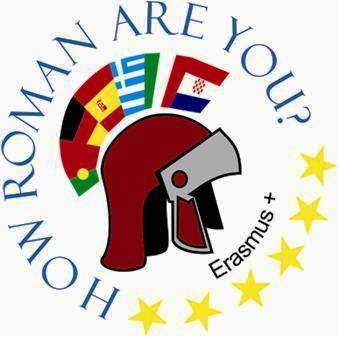 ŠETNJA  KROZ  VINKOVAČKU  POVIJEST
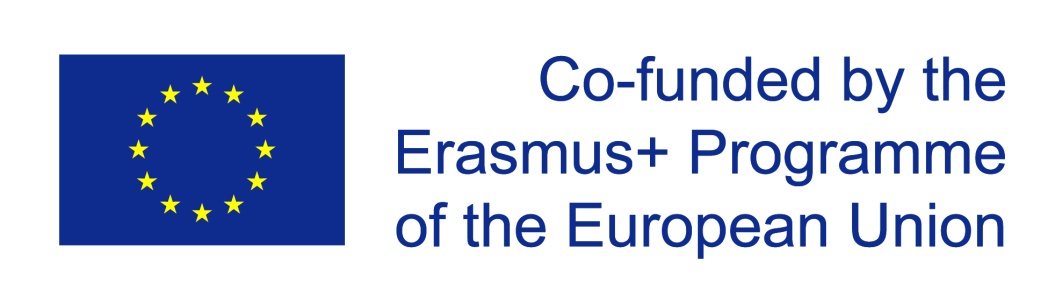 June 2022
Dan Osnovne škole Bartola Kašića Vinkovci
Budući da je naša škola jedna od partnerskih škola u Erasmus+ projektu „How Roman are you?“,  još od 2020. godine pokušavamo proširiti znanje naših učenika o Rimu, Rimljanima i njihovoj povijesti kako bi postigli što veće kompetencije u svakodnevnom životu 21. stoljeća. Upravo smo zbog toga i Dan škole posvetili Rimu.
Program priredbe odveo nas je u rimsku povijest. Saznali smo zanimljivosti o Rimljanima, uživali smo u modnoj reviji rimske odjeće i nakita, opustili se uz glazbene točke i zabavili se gledajući zanimljiv intervju s poznatom povijesnom osobom.
Modna revija odjeće
Naša je pozornica nakratko postala modna pista. Uz pomoć učiteljica Ksenije Nanaši i Anice Iskrić, učenici 3. a i 3. b razreda su se odjenuli u male Rimljane. Gledatelji su se mogli diviti autentičnoj rimskoj odjeći mladenačkog dizajna pomoću koje su nam učenici, na vrlo kreativan način, donijeli dašak prošlosti i rimske mode.
Glazbena točka školskog zbora
Program je otvorio školski zbor koji je, pod vodstvom učiteljice Marine Ivačić, izveo pjesmu Mije Dimšić „Život nije siv”. Svojom vedrom pjesmom punom optimizma, zagarantirali su svima dobro raspoloženje tijekom cijele priredbe.
Sve što nismo znali o rimljanima
Učenici 2.b razreda, sa svojom učiteljicom Karmelom Vidaković, ispričali su nam pregršt zanimljivosti o Rimu i Rimljanima. Naučili smo puno novih činjenica o načinu života starih Rimljana i o rimskoj povijesti na vrlo zanimljiv i simpatičan način.
Modna revija nakita
Budući da često svoj izgled volimo upotpuniti modnim dodacima, učenici 1. a i b razreda sa svojim učiteljicama Nevenkom Antolović i Marijetom Rimac Rogoznica, približili su nam kako je izgledao rimski nakit i samim time dokazali da je povijest rimskog nakita jednako fascinantna kao i povijest samog Rima.
Vinkovci u srcu
Ljubav prema Vinkovcima iskazali su učenici 2. a razreda i njihova učiteljica Vesna Soldić. Učenici su, uz originalnu koreografiju, izveli pjesme „Moji Vinkovci” i „Ej, Slavonijo, Vinkovce ti ljubim”. Bojom ljubavi prema gradu, obojili su srca svih gledatelja.
Intervju s valensom
Posljednju točku našega programa pripremila je novinarska skupina s voditeljicom Danijelom Budimir, a izvela ju je dramska skupina s voditeljicom Katarinom Liović. Učenici su na duhovit i jedinstven način uspjeli predstaviti rimskog pivopiju Valensa, naučiti nas mnogočemu, a u isto vrijeme i impresionirati svojim spisateljskim, odnosno glumačkim sposobnostima.
Zahvljujemo učenicima i učiteljima na njihovom trudu i predanom radu!